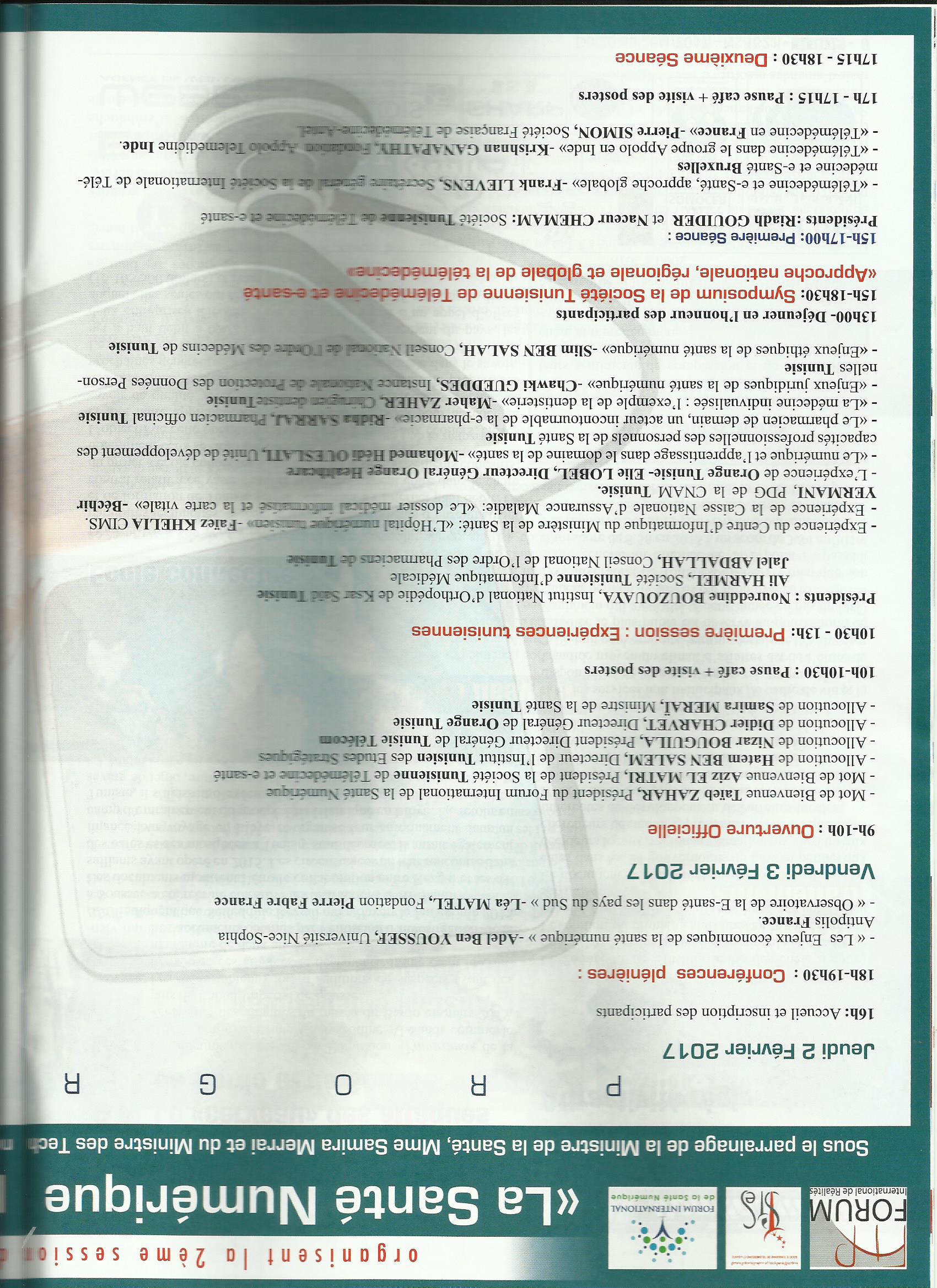 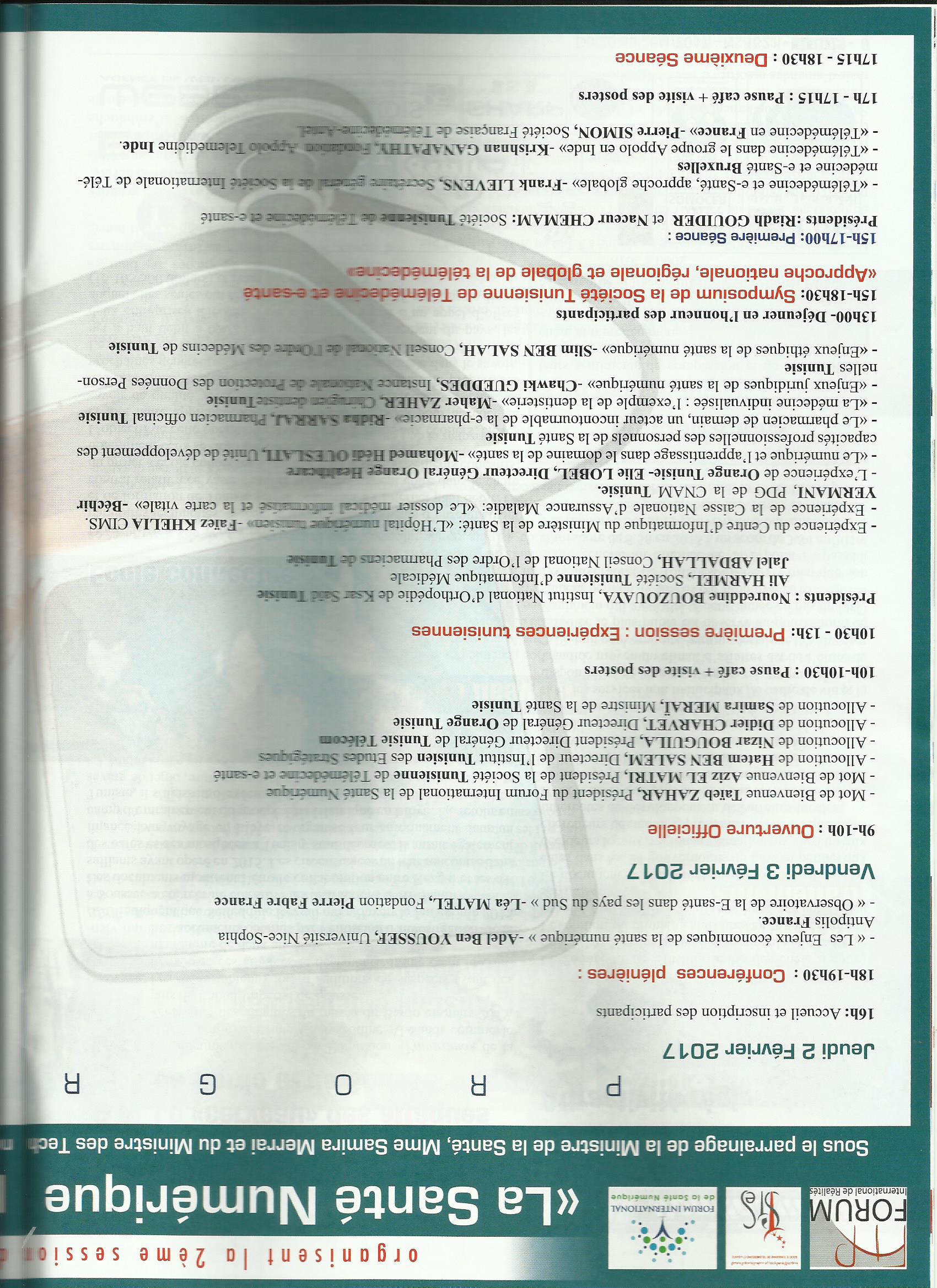 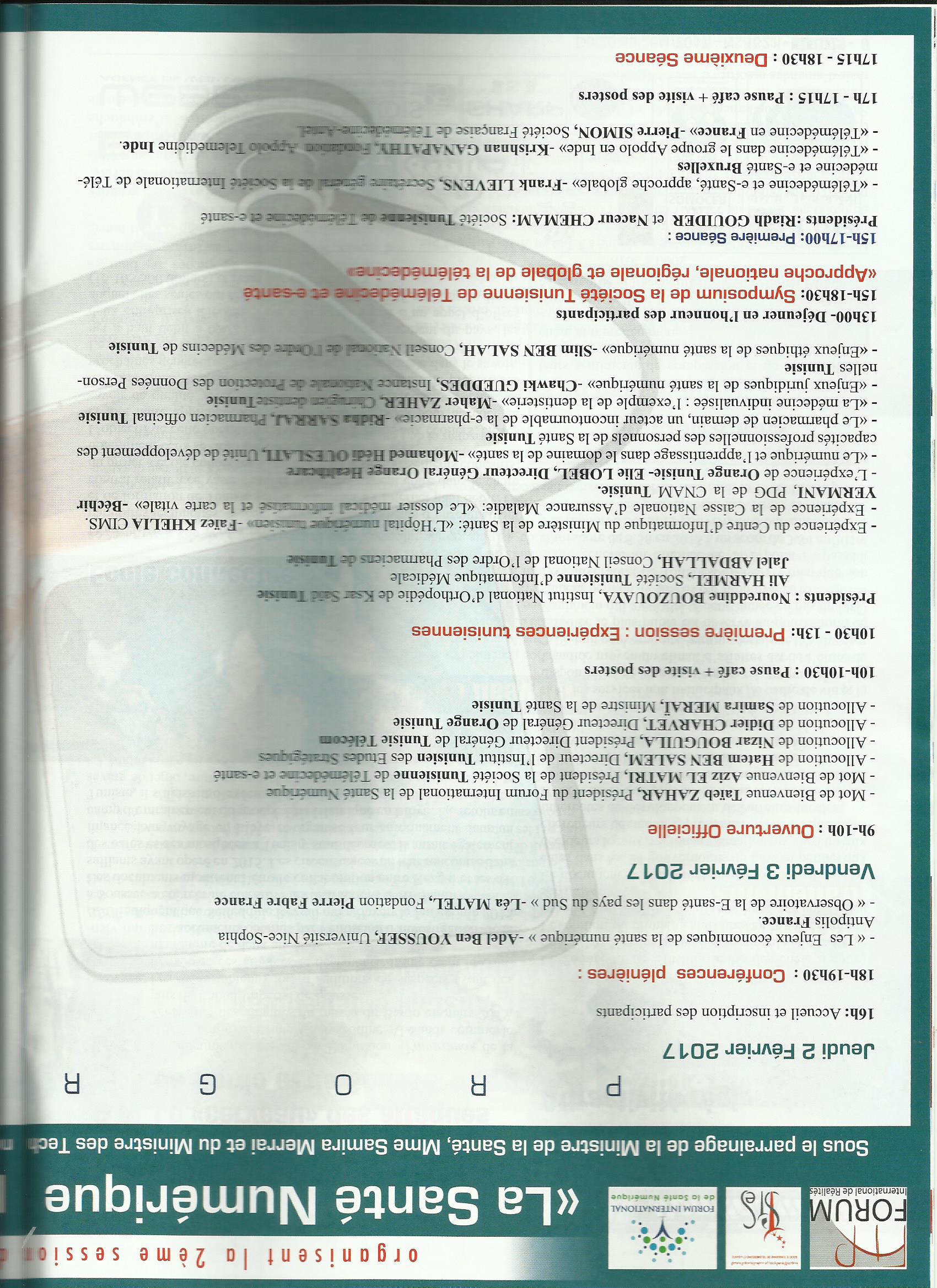 La médecine individualisée: l’exemple de la dentisterie
Dr Maher ZAHAR
Orthodontiste – Odontologiste du sport
La médecine personnalisée
La médecine individualisée
La chirurgie dentaire
25% de la population mondiale
Les cardiopathies d’origine dentaire
Les affections focales
Les troubles gastriques
Les atteintes rhumatismales

45% des remboursements de soins en Californie
Votre mal de dos vient-il de vos dents?
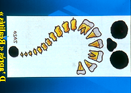 Objectifs de la santé numérique
Une meilleure prestation de soins 
Une réduction des couts
Une prise en charge personnalisé
La médecine individualisée
L’apport des technologies dans la santé
La santé au troisième millénaire
L’échec thérapeutique en e-santé?
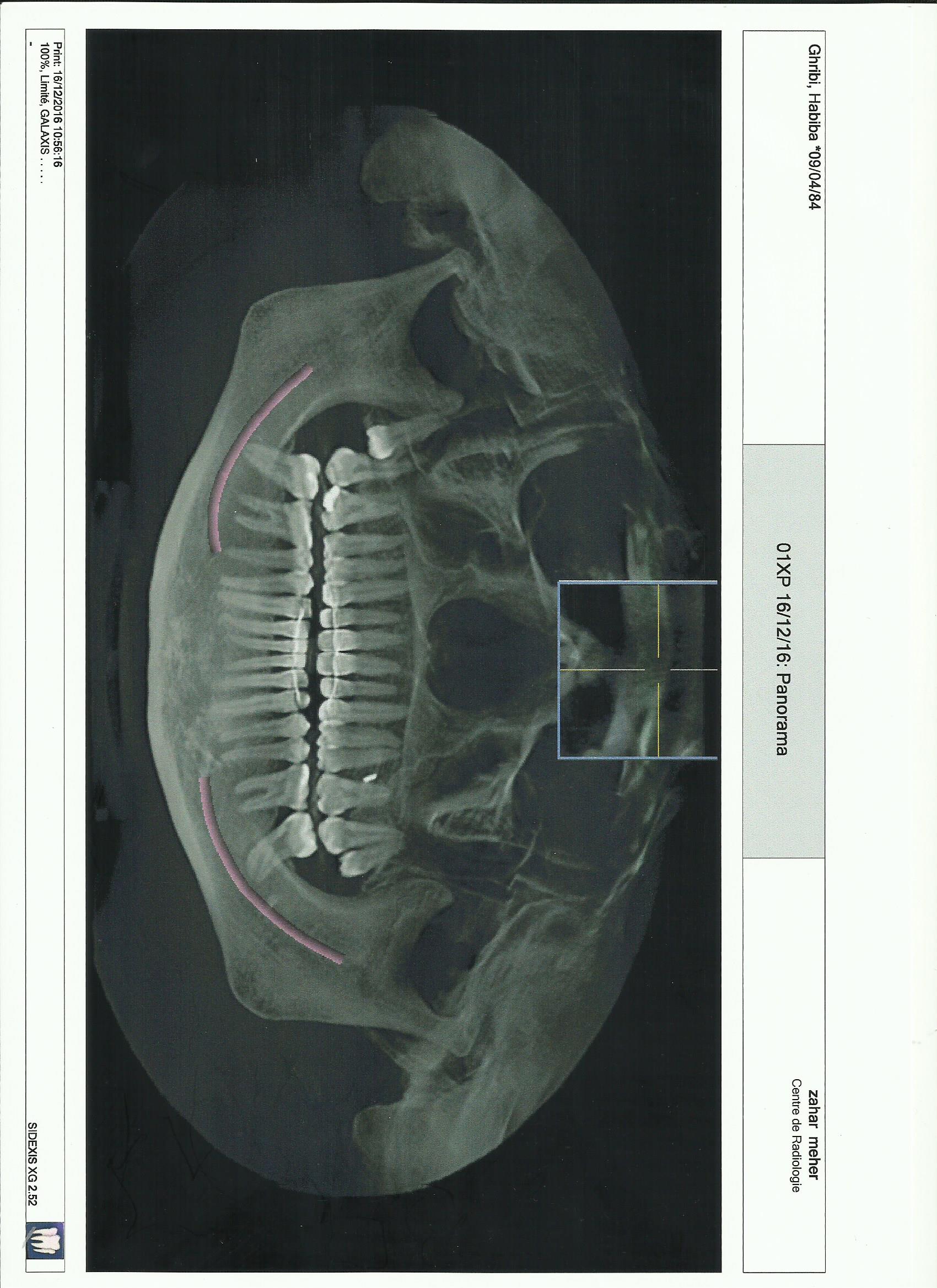 Novembre 2016
-syndrome femoro-patellaire: chirurgie+rééducation
-extraction de la racine résiduelle
-traitement de la prémolaire 35
-exérèse du kyste
Cout thérapeutique: 4350 Dinars
Arrêt de travail : 26 jours
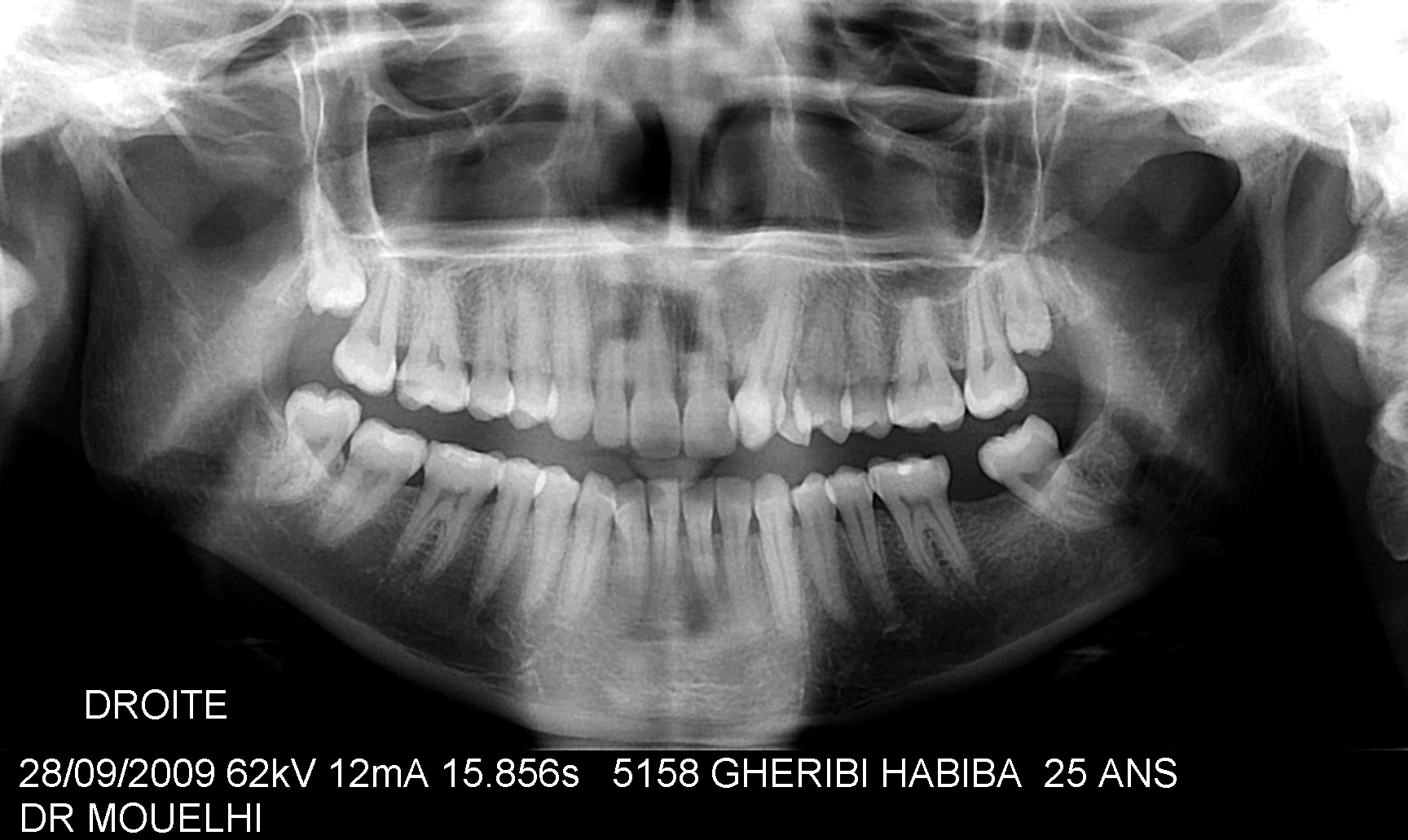 Juin 2009
-syndrome femoro-patellaire: chirurgie + rééducation
-pas d’extraction de la racine
-traitement de la prémolaire 35
-Exérèse du kyste
Cout thérapeutique: 3550 Dinars
Arrêt de travail: 21 jours
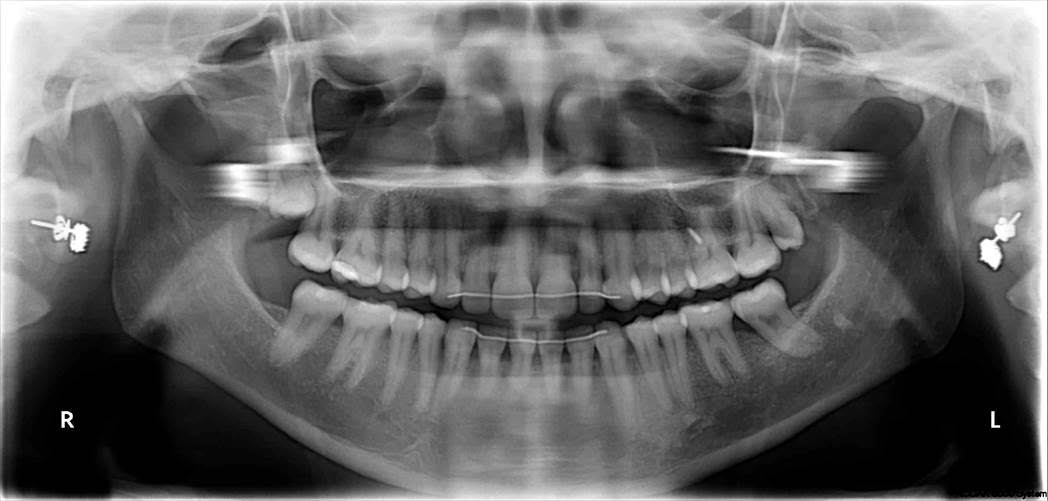 Avril 2016
-Syndrome femoro-patellaire: rééducation
-pas d’extraction de la racine
-Traitement des deux prémolaires 34-35
-pas d’ablation du kyste??
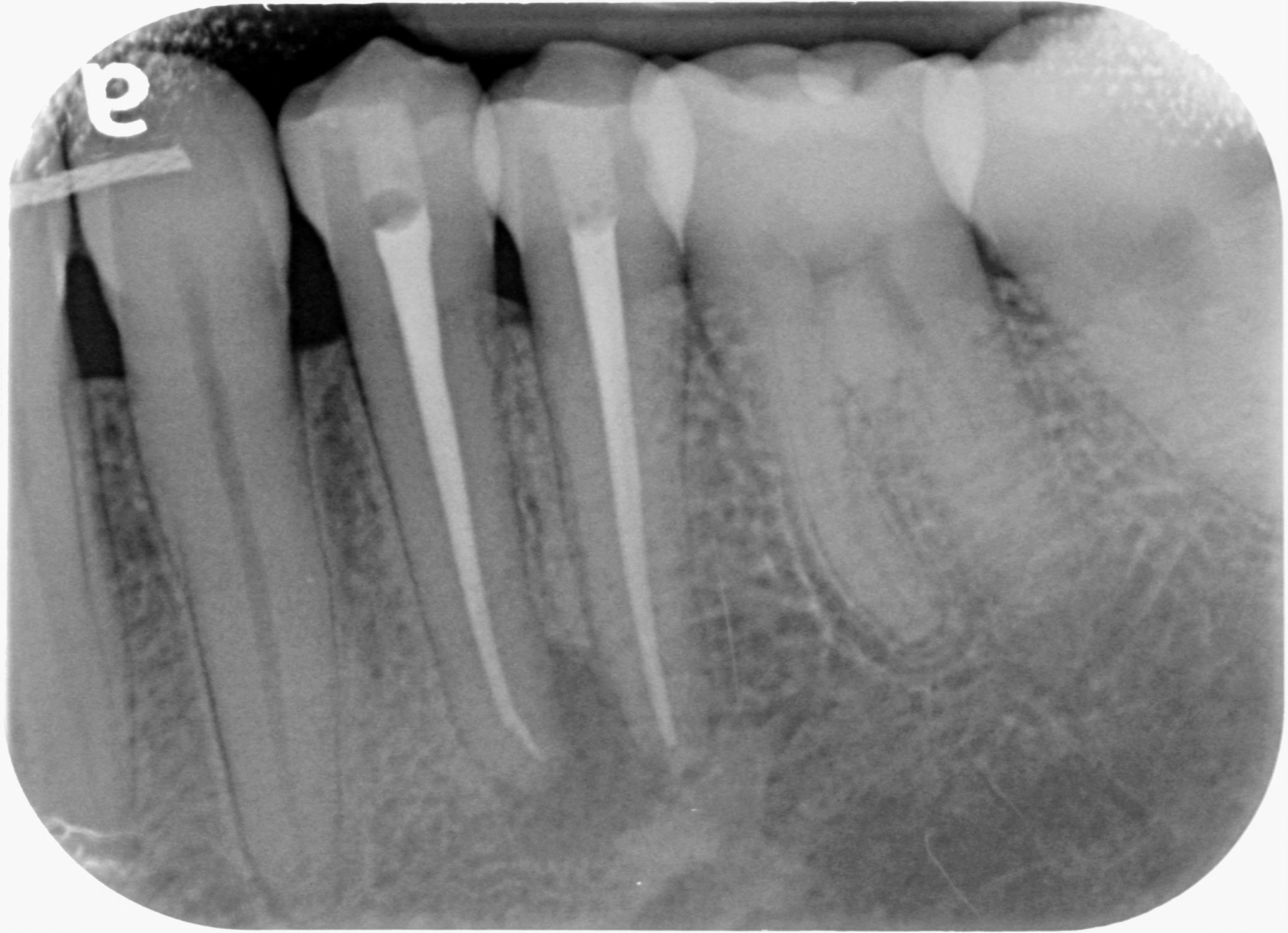 Cout thérapeutique: 1750 Dinars
Arrêt de travail : 0 jour
Take home message
la thérapeutique personnalise, et la sauvegarde de toutes les informations médicales y compris les informations se rapportant a la chirurgie dentaire nous ont permis d’épargner:
*26 jours d’arrêt de travail
*75% du cout thérapeutique
Une pratique collaborative
Centrée autour du patient
Intégrant les objets connectes
Pluridisciplinaires
Prenant en compte l’historique


L’importance de la chirurgie dentaire
INTEROPERABILITE
LES SPECIALITES MEDICALES ODONTOLOGIQUES ET PHARMACEUTIQUES
Le big data
Le cloud 
Le data patient
Le data praticien 
Que comporte le data?
L’accessibilité
Souveraineté numérique
Enjeux sociétaux
Enjeux  économiques
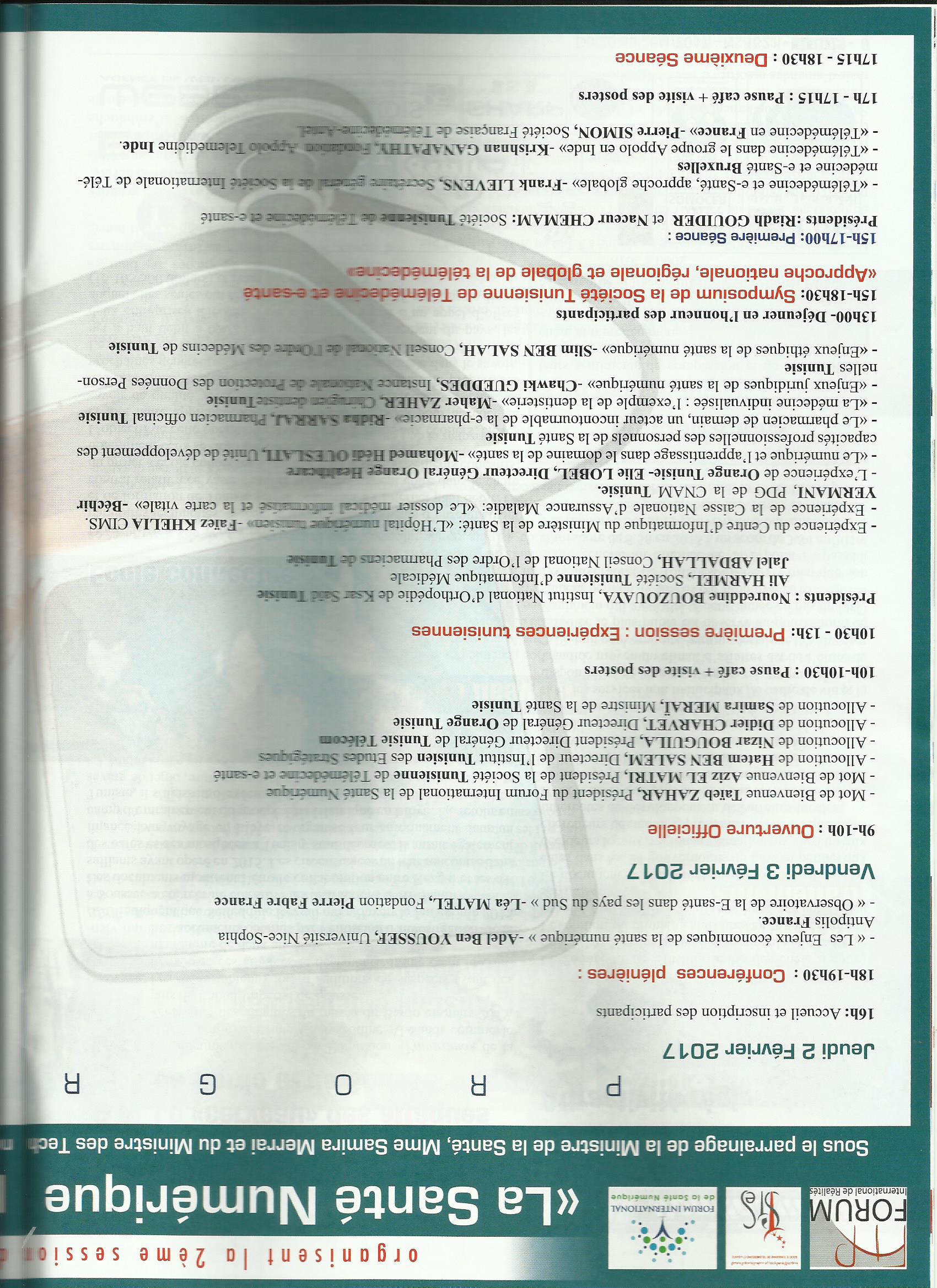 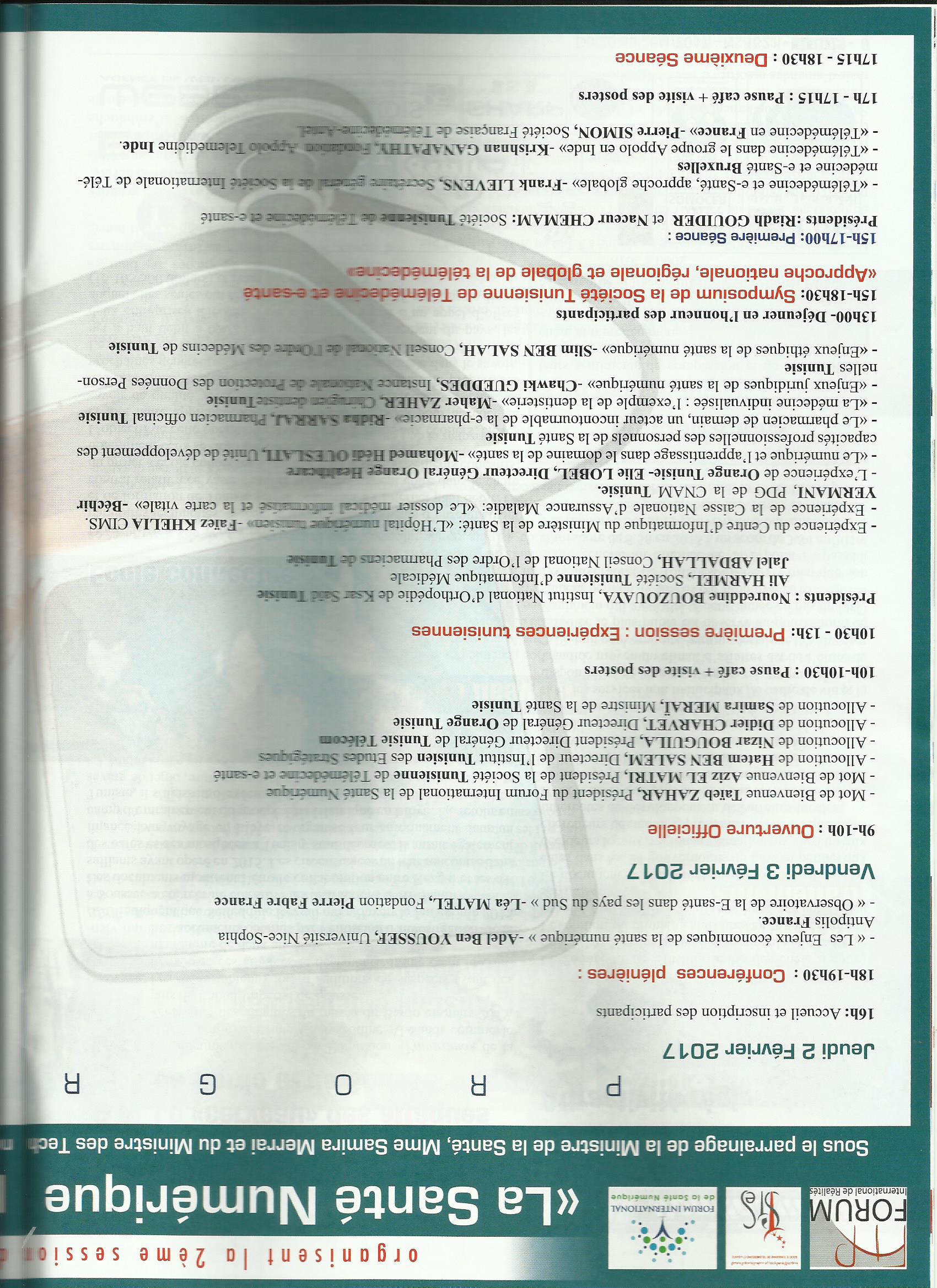 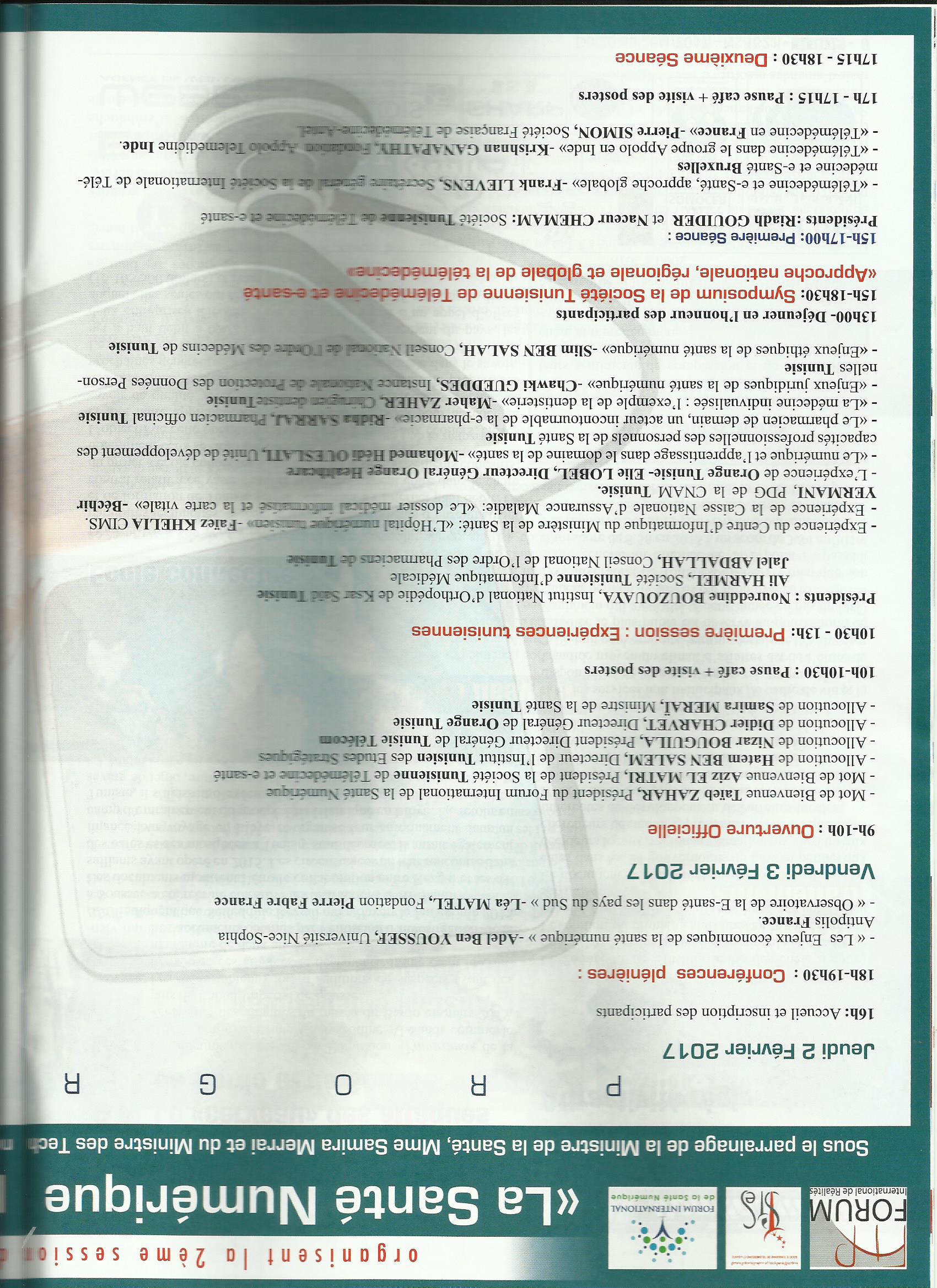 Merci pour votre attention
Dr Maher ZAHAR
dr.mzahar@planet.tn